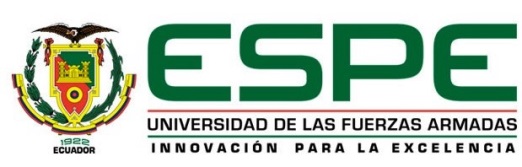 DEPARTAMENTO DE CIENCIAS ECONÓMICAS, ADMINISTRATIVAS Y DE COMERCIO
 PROYECTO DE TITULACIÓN PREVIO A LA OBTENCIÓN DEL TÍTULO DE INGENIERO EN FINANZAS, CONTADOR PÚBLICO – AUDITOR
TEMA: “PROPUESTA DE UN SISTEMA INTEGRAL DEL CONTROL INTERNO BASADO EN COSO ERM DE LA EMPRESA BIOPOLYMERS S.A.”
 
AUTOR: LÓPEZ HUATATOCA DARWIN PATRICIO
 
ING. SANDRA GALARZA                              ING. HENRY PAZMIÑO 
Directora                                                  Oponente
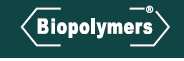 INTRODUCCION
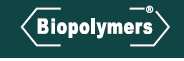 Planteamiento del problema
Justificación
Es de gran importancia  “el diseño de un sistema integral del control interno basado en COSO - ERM.” 
Ya que permitirá alcanzar los objetivos propuestos y afrontar nuevos retos.
La determinación del nivel de confianza de los controles de la empresa 
Se obtendrá el resultado de la evaluación del control interno 
Se podrá profundizar en los procesos administrativos y el grado de exposición al riesgo, 
Permitirá analizar e implementar controles internos administrativos mediante la guía del Modelo.
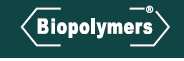 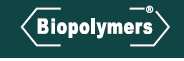 Objetivos
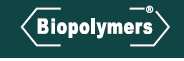 Metodología de la investigación
Las investigaciones pueden tener un rango desde investigaciones formales por escrito dirigidas a terceras partes hasta investigaciones orales informales dirigidas a personas dentro de la entidad
La observación. 
La entrevista. 
La revisión de documentos o análisis documental. 
El estudio del caso de la empresa. 
Los cuestionarios.
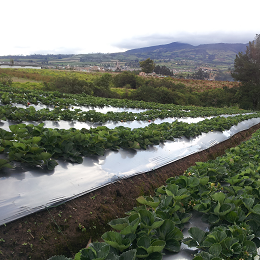 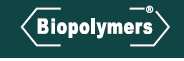 Empresa  ecuatoriano que cuenta con muchos años en el campo de la agronomía y distribución de productos para la nutrición agrícola, involucrando materias primas de origen vegetal en especial los derivados de las levaduras.
Av. González Suarez 231 y Caamaño Conocoto - Quito - Pichincha, 
Dedicada a producción, formulación, venta por mayor y menor  de productos agrícolas, veterinarios así como de uso humano, que permitan satisfacer las necesidades de sus clientes.
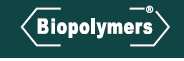 Productos
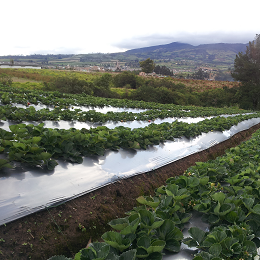 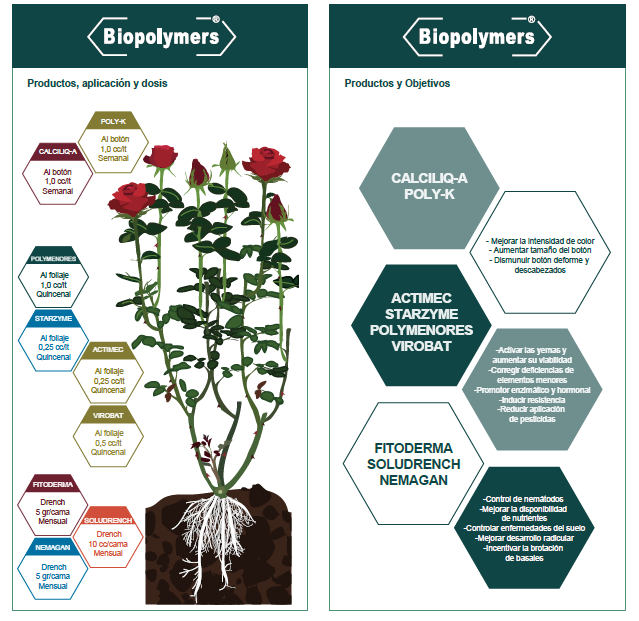 Misión
“Brindar alternativas eficientes, encaminadas a reducir o corregir el impacto negativo, ocasionado por factores adversos o de nutrición en los cultivos.” todo ello dentro de un marco de respeto por el medio ambiente, que nos permita asegurar la oferta alimentaria del futuro.”
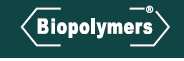 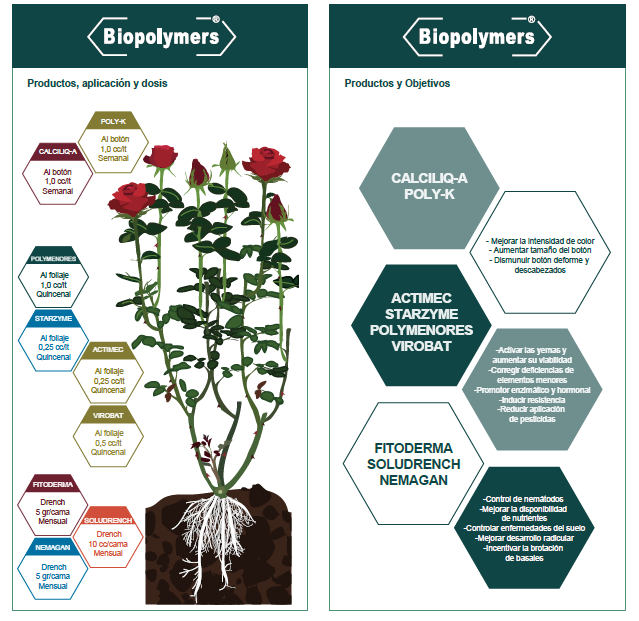 Visión
“Ser reconocidos como proveedores en el campo nutricional y sanitario, de productos de avanzada, de óptima calidad y de origen vegetal; que le permita a los agricultores, asegurar cosechas limpias y productivas.”
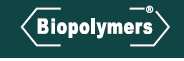 Gerente General
Ing. Juan Ramón Villamizar
Secretaria 
Luz Gómez
Departamento de Ventas 
Santiago Villamizar
Departamento de Contabilidad 
Gloria Salazar
Bodega 
José  Villamizar
ESTRUCTURA ORGANIZACIONAL
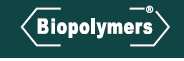 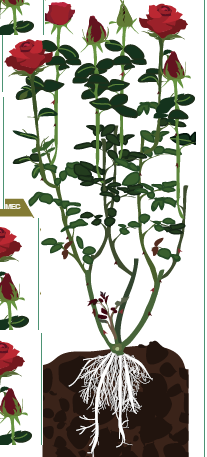 ANÁLISIS SITUACIONAL
competidores
Clientes
AGROFOUS S.A.
AGROSERVICIOS AND
EMIHANA CIA. LTDA.
MERINO ROSES CIA. LTDA.
MYSTIC FLOWERS S.A.
OLIMPOFLOWERS CIA. LTDA.
SOLFLOWERS CIA. LTDA.
TERRA PACIFIC
TERRAFLOR P.E.F
No hay competidor por ser únicos en importar y distribuir estos productos.
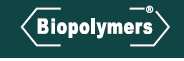 ANÁLISIS SITUACIONAL
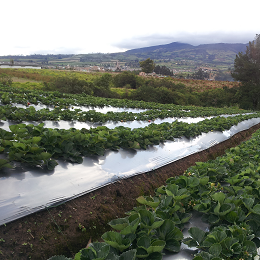 FACTORES EXTERNOS
OPORTUNIDADES  
La inflación en el país  son estables y esto permite el buen funcionamiento de las empresas.
Hay posibilidades de  adquirir equipos con nueva tecnología y estar a la vanguardia. 
No contar  con competidores potenciales. 
Clientes fieles con ubicación estratégica que ayudan a la segmentación del mercado.
No existe otro producto sustituto.
AMENAZAS
Las nuevas políticas del estado y controles de cumplimento de normativas vigentes.  
Por la crisis económica que atraviesa nuestro país.
Por los nuevos cambios en las leyes, y altos costos en aranceles.
Bajo precio del petróleo.
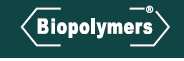 ANÁLISIS SITUACIONAL
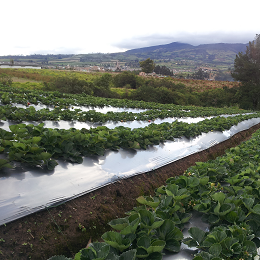 FACTORES INTERNOS
FORTALEZAS
Posee estructura organizacional.
Precio muy competitivo en el mercado nacional.
Se efectúan motivaciones al personal por parte de gerencia.
Personal calificado, capacitado, comprometido y fiel.
Ambiente laboral eficiente. 
Disponer productos de calidad.
DEBILIDADES
 Inexistencia de control interno por parte de gerencia.
Procesos utilizados no adecuado. 
No contar con distribuidores directos en el país. 
Demora en los trámites de importación.
Falta de equipos con tecnología de punta.
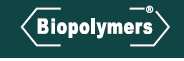 MARCO TEÓRICO
ORIGEN RIESGO
DEFINICION DE RIESGO
“La palabra riesgo proviene del latín risicare, que significa atreverse o transitar por un sendero peligroso. en realidad tiene un significado negativo relacionado con peligro, daño, siniestro o pérdida”; 
“En finanzas el concepto riesgo se relaciona con las pérdidas potenciales que se pueden sufrir en un portafolios de una inversión”. (lara, 2005)
El diccionario de la real academia define riesgo como “contingencia a proximidad de un daño”; en otras palabras es la posibilidad de que un evento “negativo “suceda (o no suceda)
 Aquella condición en la cual existe una posibilidad de desviarse del resultado esperado o deseado. (Gallati, 2003)
 Probabilidad que se pueda producir un evento que hace que varíen los resultados esperados de una situación dada, dentro de un periodo determinado.
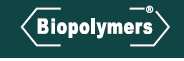 Clasificación de Riesgos Financieros
Riesgos no cuantificables.
Riesgos cuantificables
“Aquellos que se calculan en base a criterios objetivos y pueden expresarse fácilmente en términos monetarios” 
Riesgos de mercado y 
Riesgos de crédito”.
“Cuya valoración es un tanto más relativa y dependerá de los criterios aplicados por cada entidad” 
Riesgos de liquidez, 
Riesgo legal y 
Riesgo operativo”.
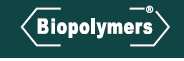 CONCEPTOS DE RIESGOS FINANCIEROS
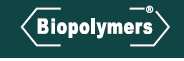 Control interno
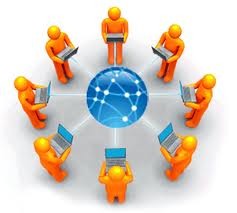 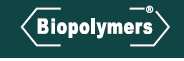 Modelo coso erm
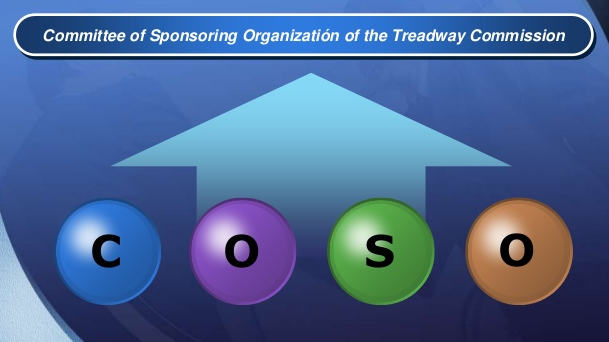 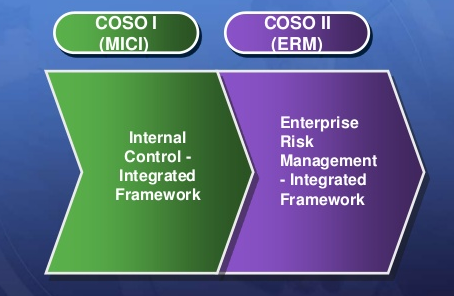 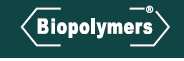 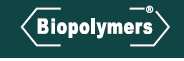 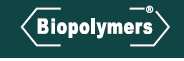 PROPUESTA DE UN SISTEMA INTEGRAL DEL CONTROL INTERNO BASADO EN COSO ERM DE LA EMPRESA BIOPOLYMERS S.A.”
Evaluación de Control Interno
Se realizó un análisis de un proceso de cada uno de los tres departamentos como: el proceso de ventas, el proceso de contabilidad y el proceso de bodega.   
Se diseñó un cuestionario, que permita evaluar cada uno de las procesos.
La medición de riesgo se utilizo la técnica de semaforización planteada por COSO – ERM donde:
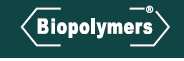 EVALUACION DE CONTROL  INTERNO DEL PROCESO DE VENTAS
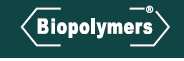 EVALUACION DE CONTROL  INTERNO DEL PROCESO DE BODEGA
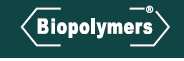 EVALUACION DE CONTROL  INTERNO DEL PROCESO DE CONTABILIDAD
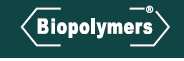 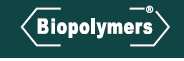 GRAFICO RESULTADO DE EVALUACIÓN DE CONTROL INTERNO
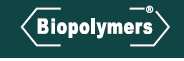 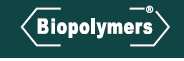 Propuestas para el correcto desempeño de las áreas más críticas evaluados en la matriz de riesgos.
Establecer  un manual de  objetivos planificados para alcanzar  las metas y actividades empresariales.
Elaboración de documentos, manual de control interno enfocado a riesgos con procedimientos, política, indicadores y responsables.
Elaborar manuales de procedimientos conjuntos en todos los departamentos. 
Elaborar manuales de ética y cumplir con el código de ética.  
Realizar actividades extra laborales  con el fin de integrar y motivar al personal.
Adquirir  un sistema tecnológico que  facilite el buen desarrollo de las actividades empresariales.
Elaborar un manual de funciones y procesos para cada departamento.
Que todas las salidas de productos del almacén tengan sus respectivas autorizaciones.
Elaborar manuales donde se dé informaciones sobre reglamentos y programas establecidas por la empresa.
Realizar  auditorías  internas, y así poder tomar decisiones posteriores a la mejora continua.
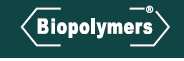 CONCLUSIONES Y RECOMENDACIONES
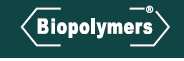 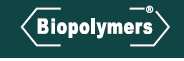 Gracias ……
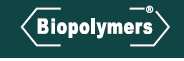